Информатика и ИКТ
КОМПЬЮТЕРНЫЕ ПРЕЗЕНТАЦИИ
МУЛЬТИМЕДИА
Что такое мультимедиа
Мультимедиа – сравнительно молодая отрасль новых информационных технологий. Дословный перевод термина «мультимедиа» означает «многие среды» (multi – много, media – среда). Под этим термином понимается одновременное воздействие на пользователя по нескольким информационным каналам.
Что такое мультимедиа
Мультимедиа – это интерактивны (диалоговые) системы, обеспечивающие одновременную работу со звуком, анимированной компьютерной графикой, видеокадрами, статические изображениями и текстами.
Классификация мультимедиа
Мультимедиа может быть разделена на линейную (без обратной связи) и интерактивную среду.
Аналогом линейного способа представления может являться кино. Человек, просматривающий документ никаким образом не может повлиять на его вывод.
Интерактивный способ представления информации позволяет человеку, программам, сети участвовать в выводе информации, взаимодействуя каким-либо образом со средством отображения мультимедийных данных. Участие в данном процессе двух и более сторон называется “интерактивностью”.
Что такое презентация
Презентация - это публичный способ представления информации, наглядный и эффектный.
Компьютерная презентация - мультимедийный продукт, представляющий собой последовательность выдержанных в одном графическом стиле слайдов, содержащих текст, рисунки, фотографии, анимацию, видео и звуковой ряд.
Слайд презентации – это многослойная структура.
На слайдах могут быть размещены гиперссылки, обеспечивающие переход к информационным объектам на других слайдах презентации, в других файлах и в сети Интернет.
гипертекст
гипермедиа
текстовые объекты (слова или словосочетания)
графические и звуковые объекты
Изложение
нового материала
ученикам и студентам
Выступление
с докладом
на конференции
Использование
компьютерной 
презентации
Реклама 
товаров
на выставках
В бизнесе для
преподнесения идей
клиентам инвесторам
Создание мультимедийной презентации
Программные средства
для создания презентаций
Microsoft PowerPoint
OpenOffice.org Impress
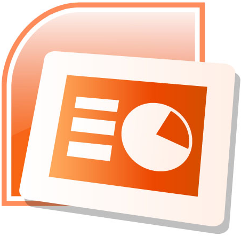 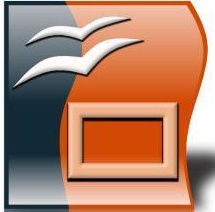 Создание мультимедийной презентации
Программные средства
для создания презентаций
Этапы
 создания презентаций
Планирование (разработка сценария) презентации
Выбор подходящего шаблона
Монтаж презентации
Репетиция выступления с презентацией
Создание мультимедийной презентации
Планирование
презентации
Определение цели
Обдумывание подходящего шаблона
Обдумывание дизайна презентации
Обдумывание информационных объектов
Создание мультимедийной презентации
Монтаж
презентации
Планирование (разработка сценария) презентации
Перетаскивание слайдов
Вырезание слайдов
Удаление слайдов
Копирование в буфер обмена
Вставка из буфера обмена